Phrasal Verbs Ex. 1 Page 25
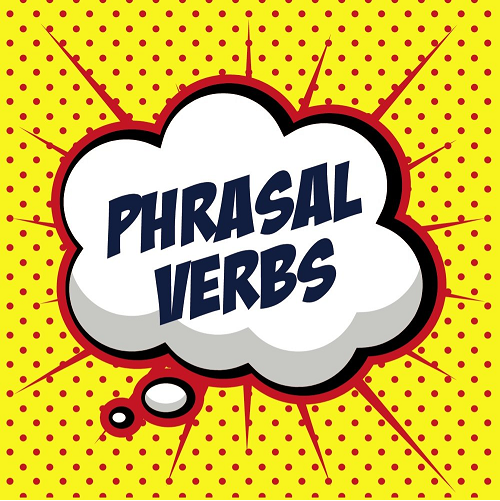 be intoJackie's really into classical music.
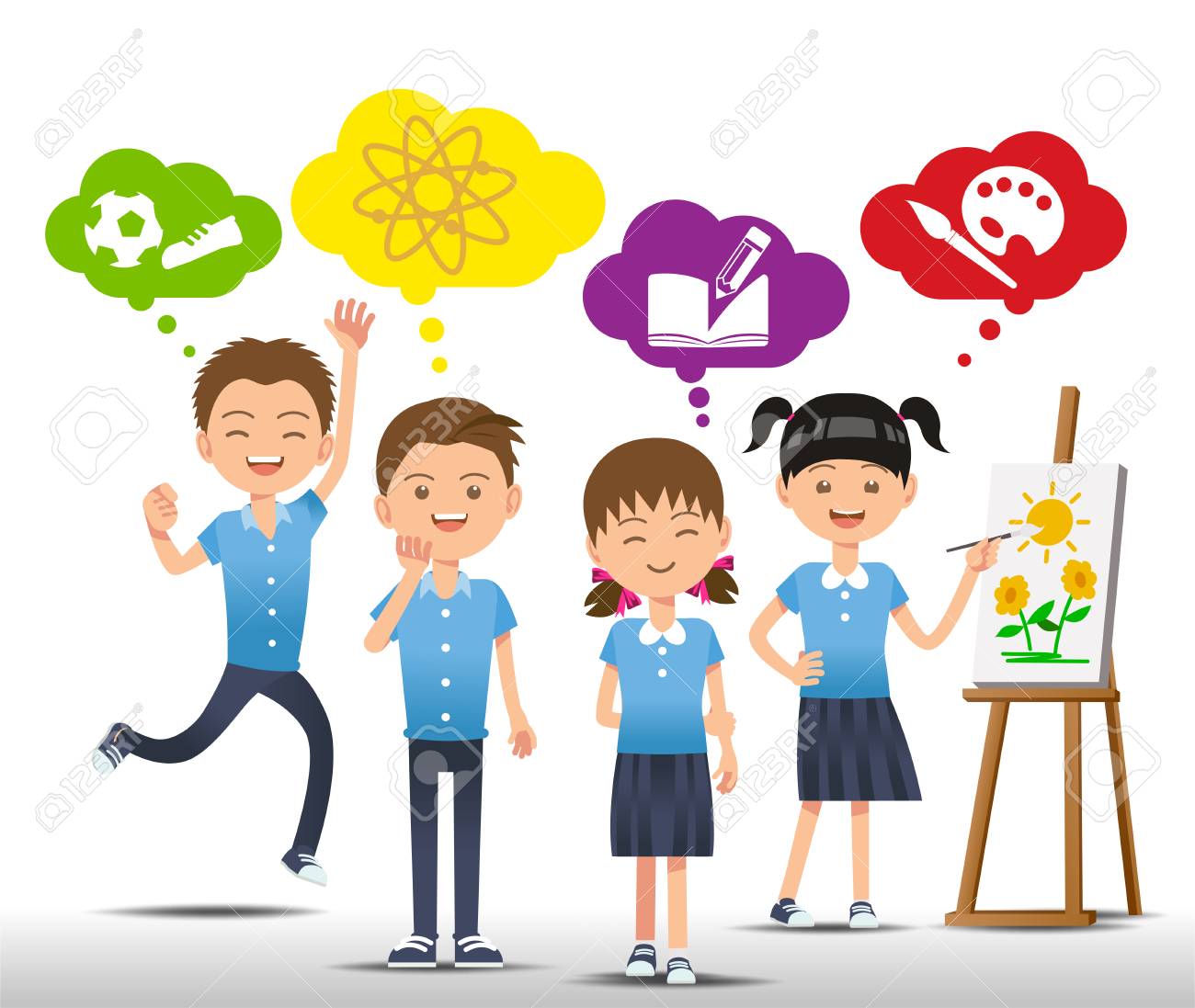 be into; To be very interested in
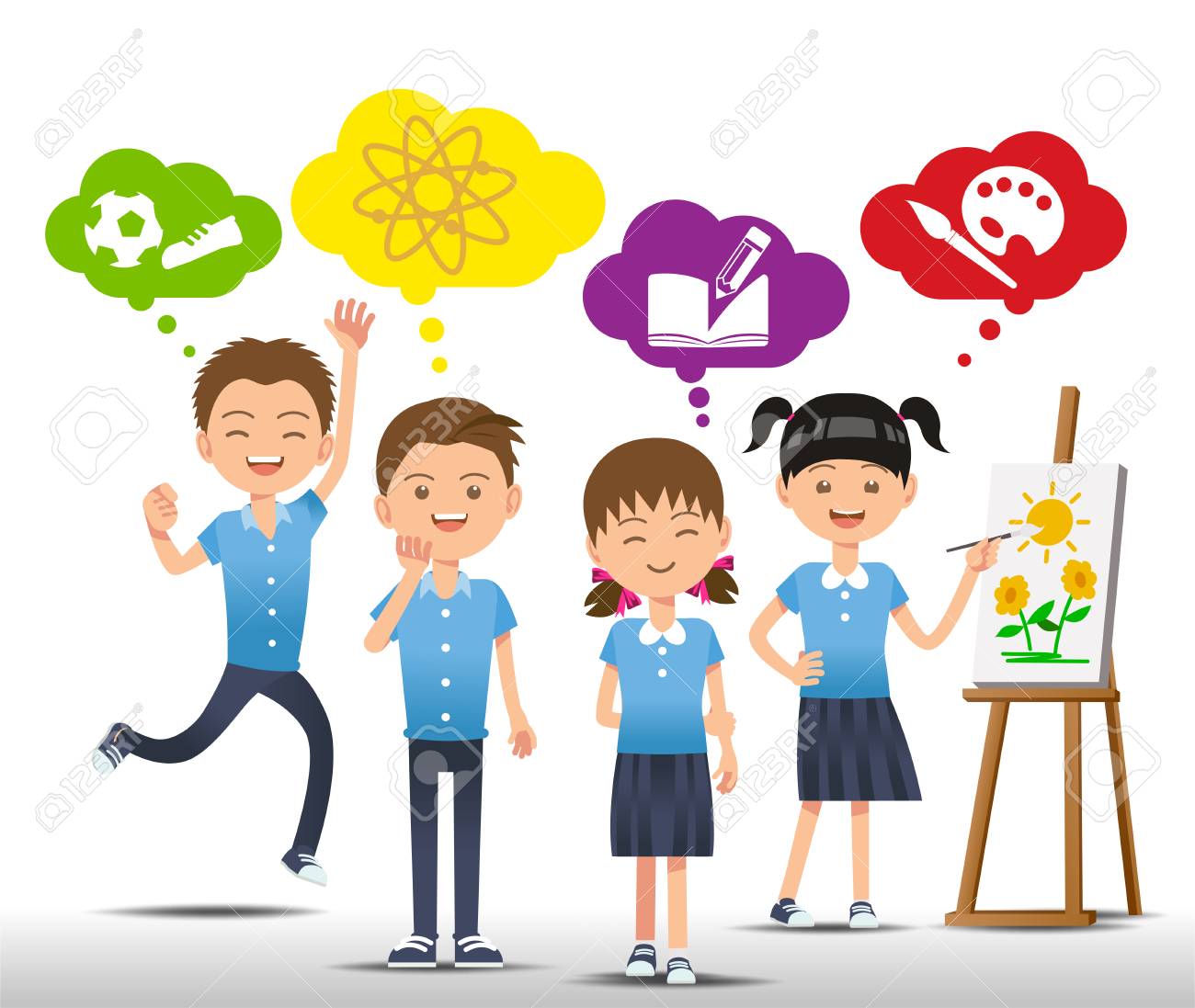 Come acrossHe came across some of his old friend letters in his desk.
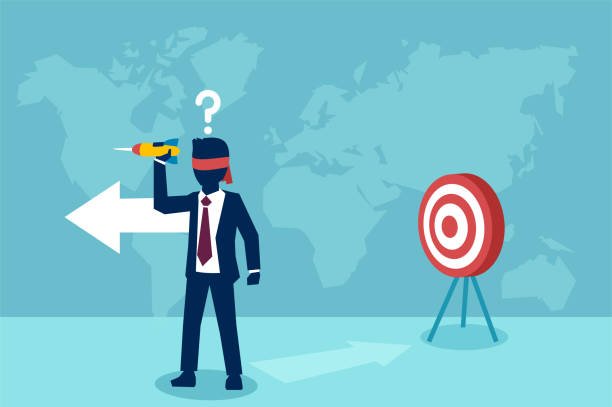 Come across; to Find Something by Chance.
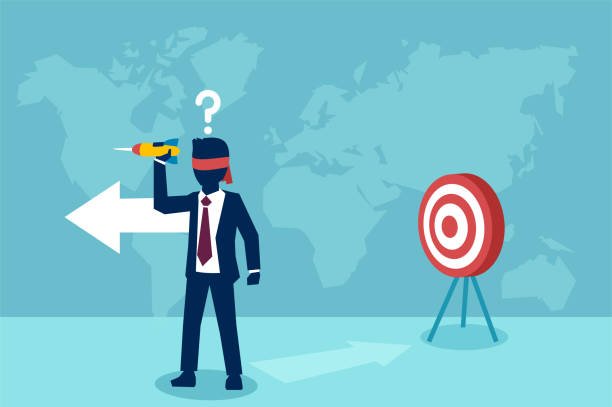 Find outWhen he found out what we'd done he was so shocked.
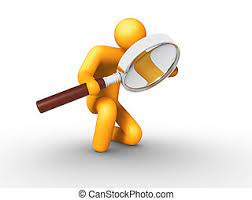 Find out ; to get information about something because you want to know more about it, or to learn a fact or piece of information for the first time:
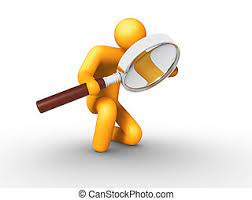 Rely onCan we confidently rely on him to get the job done?
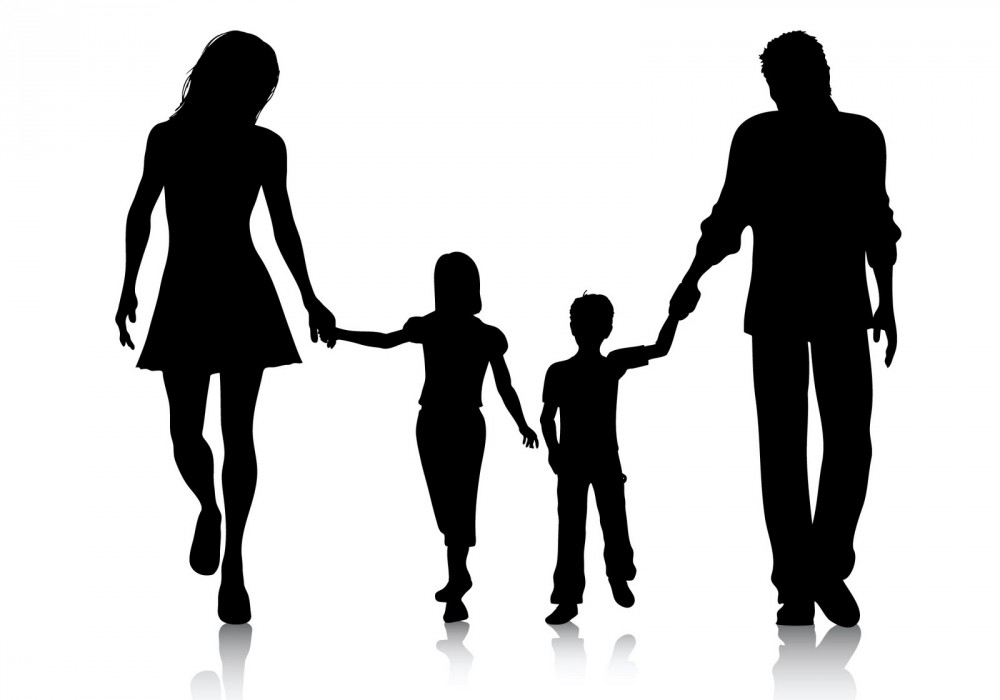 Rely onto trust someone or something.
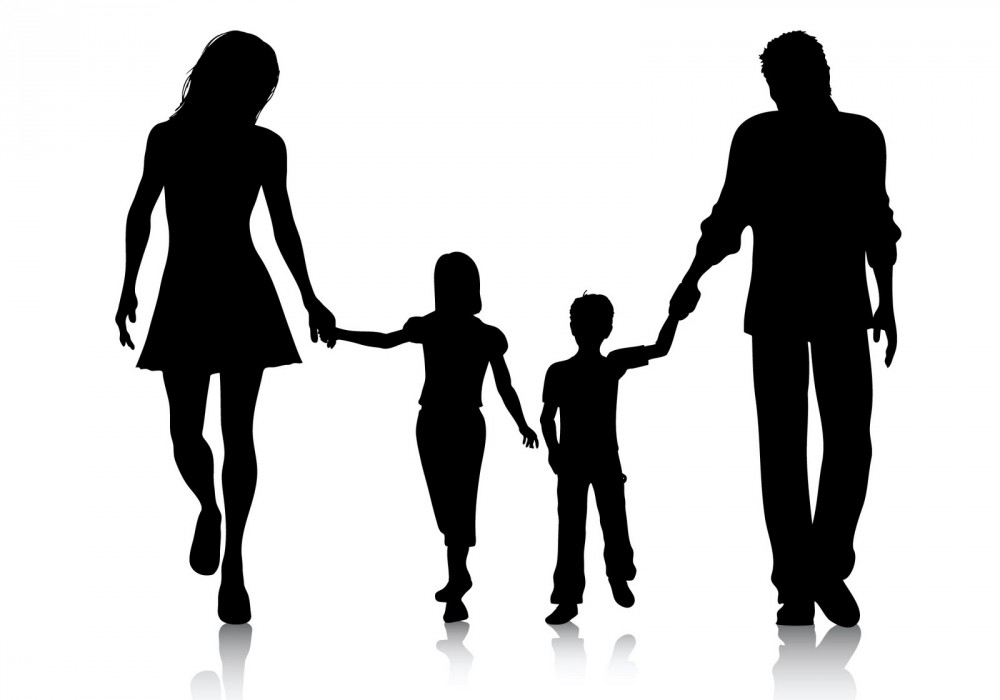 Look intoThe detective looked into the case, but he couldn’t find any clues to help him.
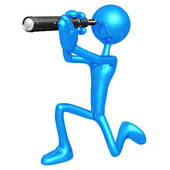 Look intoexamine facts and information.
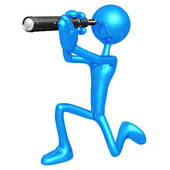 Work outThere will be a full investigation to work out what caused the accident.
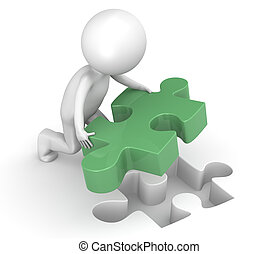 Work out; To find an answer or solution to sth.
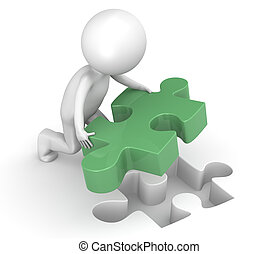